Tik!en Boem!
Dankwoord Minnaertprijs
Hans van Bemmel
Plan
Dank!
Onbepaaldheid horen
Meten, modelleren
Verbanden
Koffie
Dank voor de samenwerking:
Ninamodules Quantumwereld, Natuurwetten en Modellen, Materialen: Chris van Weert, Maarten Pieters, Onne van Buuren, Loran de Vries, Dick Hoekzema
NVOX: Ineke Frederik, Anneke Thurlings, Frans Langeweg, Claudia Callies, Lodewijk Koopman
NTvN: Marieke de Boer, Esger Brunner, Rutger Wijnhoven
Onderbouwboeken: Hans Betlem, Bas Blok, Kees Hooyman, Michel Philippens, Sander van Vucht, Saskia de Haan
Bovenbouwboeken: Eugène Wijnhoven, Lodewijk Koopman, Claud Biemans, Fons Alkemade, Myriam Schulze, Roy van Boxtel, Jelle Brill, Florentien Kan
Cursus Quantumwereld: Lodewijk Koopman, Bert van der Hoorn, Henk Buisman, Gideon Koekoek, Urs Wyder, Arjan Keurentjes, Wim Sonneveld, Onne Slooten
Differentiatie: Fred Janssen, Judith Nobels, Paul Logman, Lineke van Tricht, Phil Rhebergen
Drie geluiden
Stalen knikker
Stalen knikker grotere hoogte
Stuiterbal


Wat klinkt laag, wat hoog?
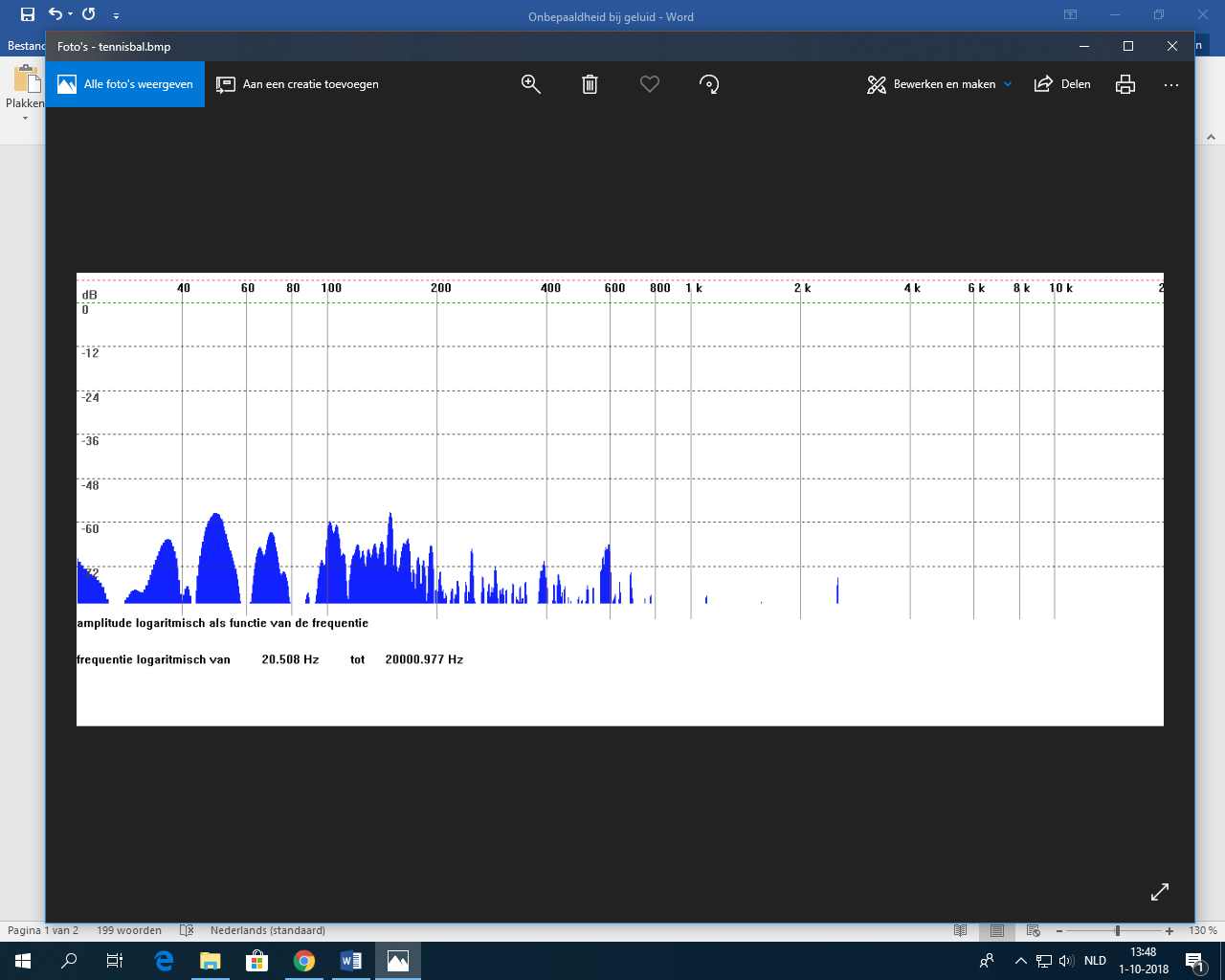 Model voor tik
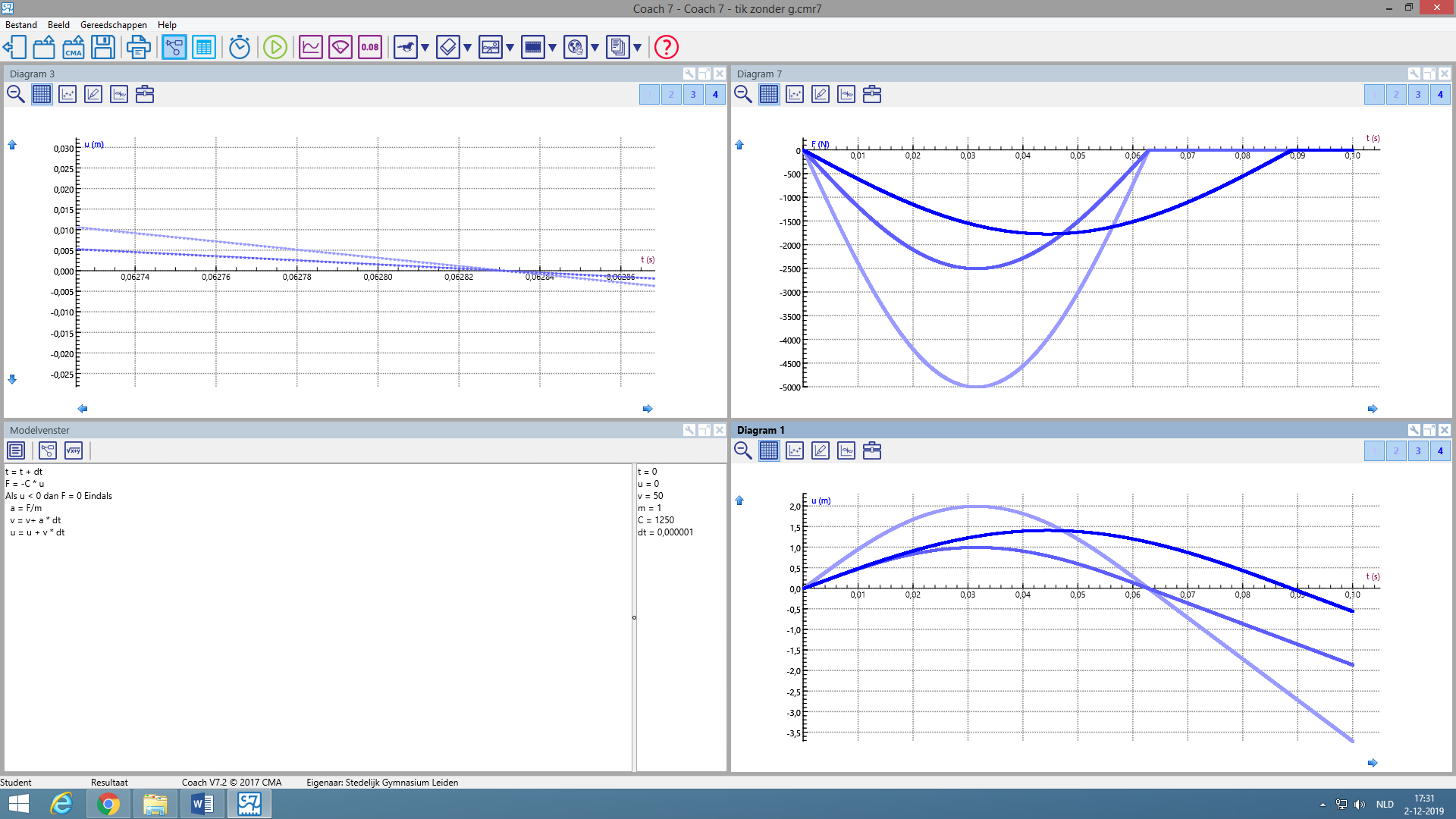 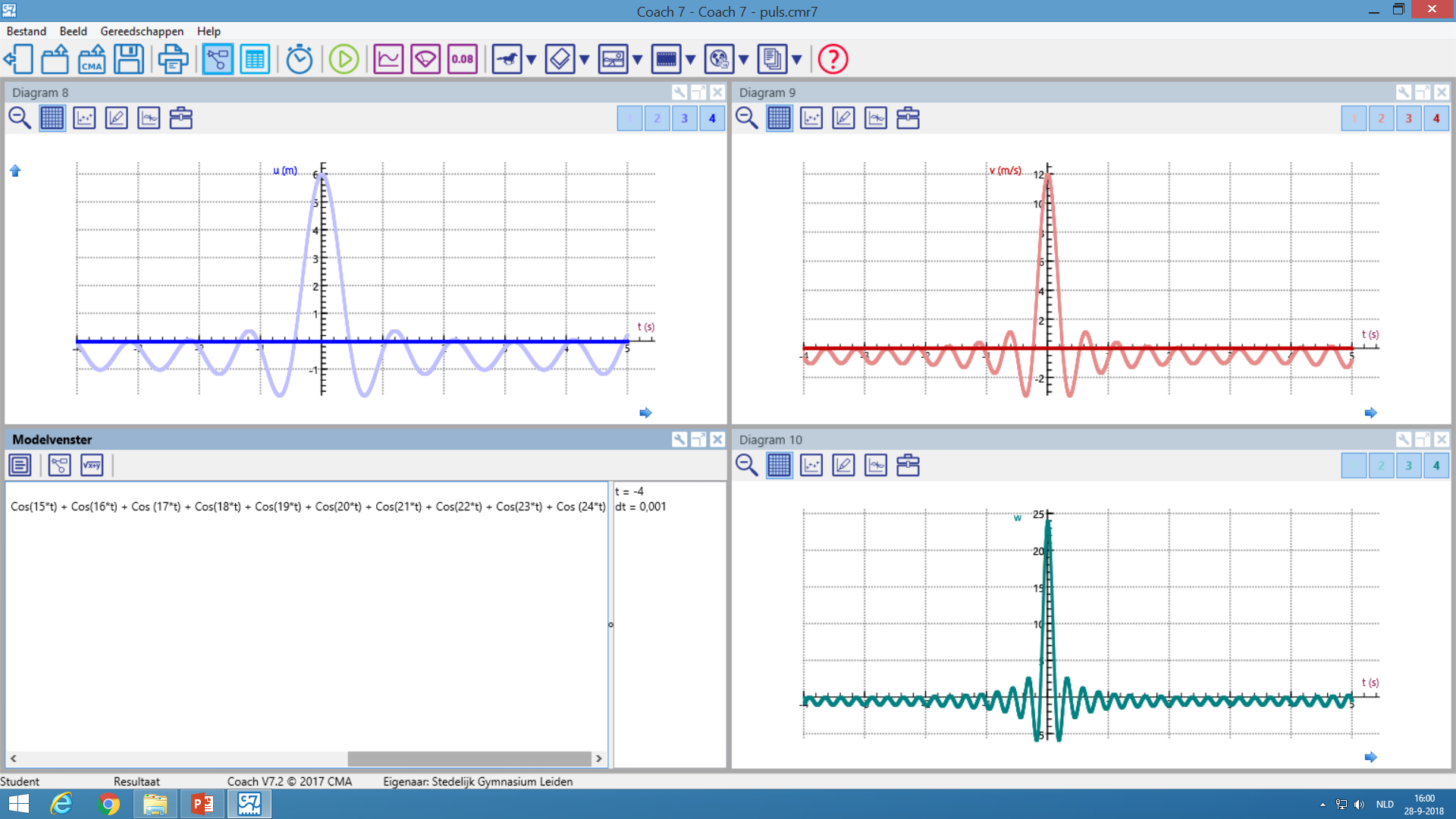 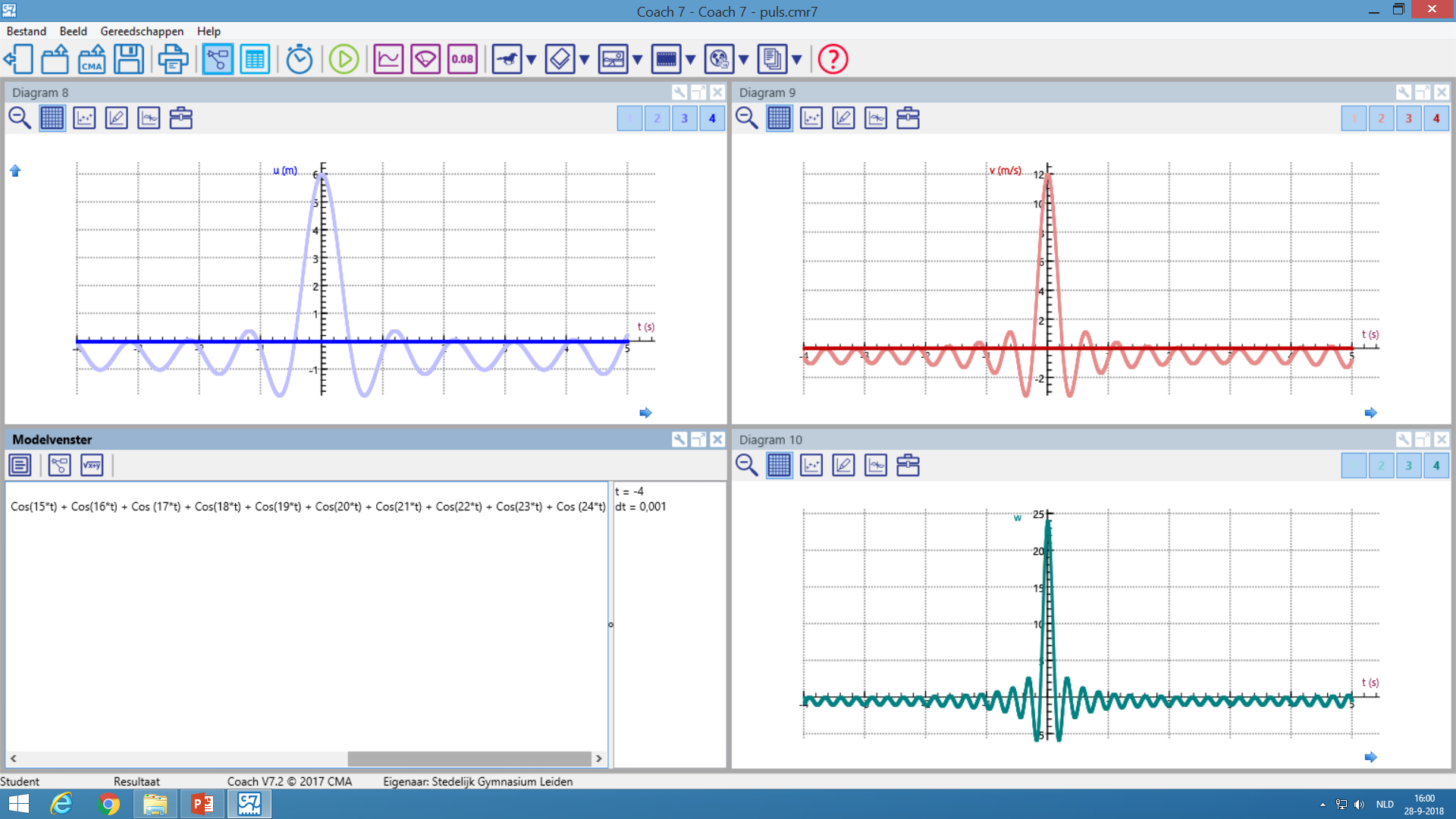 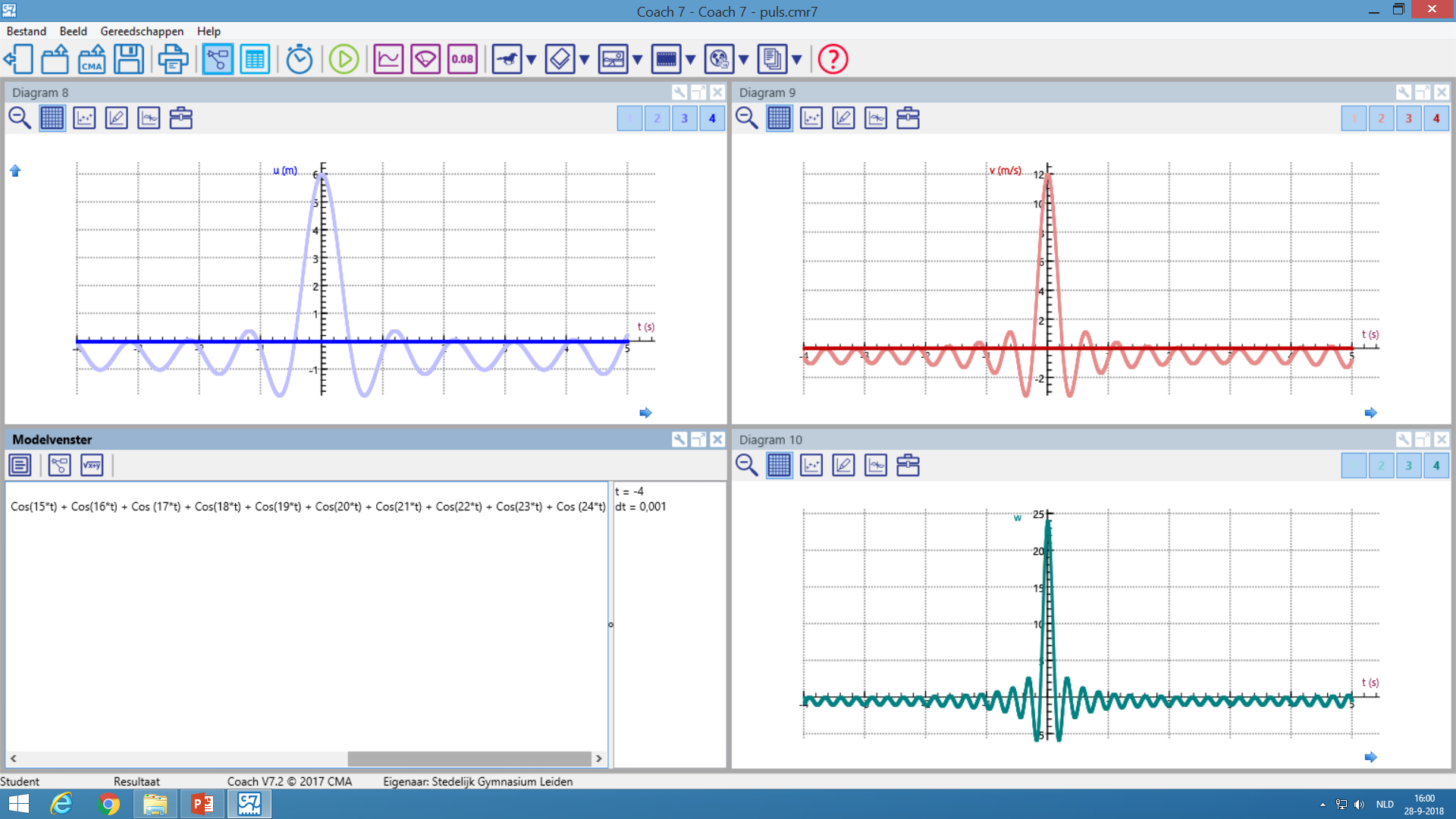 Korte puls geeft breed spectrum
Opbouw puls: tel cosinussen op (Fourier zonder Fourier te noemen)

Breedtes omgekeerd evenredig:

Alles maal 

Van een korte lichtpuls staat de kleur niet vast, onbepaaldheidsrelatie (voor fotonen, ook algemeen)
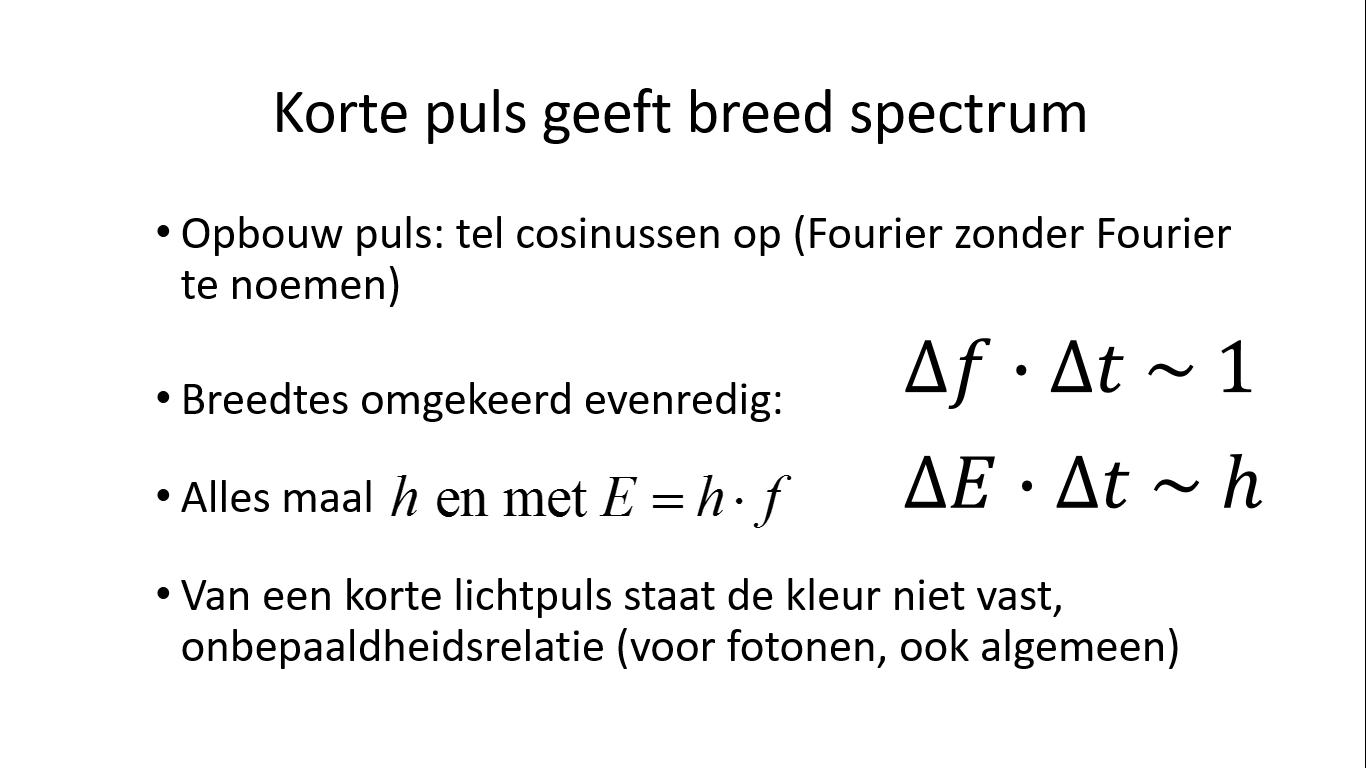 Verbanden
E. de Kleine op WND 2009: bij gehoortest baby’s wekt een korte puls oto-akoestische emissies op

Thema Curriculum.nu gezondheid

We doen al best veel aan al die thema’s (natuurkunde aan den lijve, energie in transitie, …)
Dank en vooruitblik
Meer over observaties rond Curriculum.nu: NTvN
Stukjes tik en plof en quantumverbanden in NVOX
Differentiatie in de boeken, bladen, lezing, werkgroep
h.vanbemmel@gymnasiumleiden.nl
Dank aan de jury, dank voor de aandacht!